Jirka Pospíšil, 12.2.2017 KC NADĚJE BUČOVICE
Ochota se měnit…
Jirka Pospíšil, 12.5.2017 Projekt NOE
Ochota se měnit…
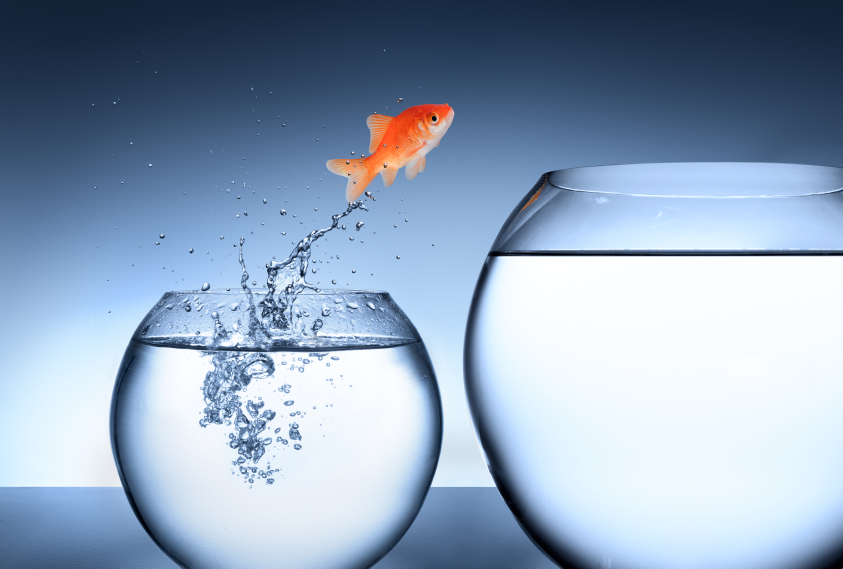 Jirka Pospíšil, 12.5.2017 Projekt NOE
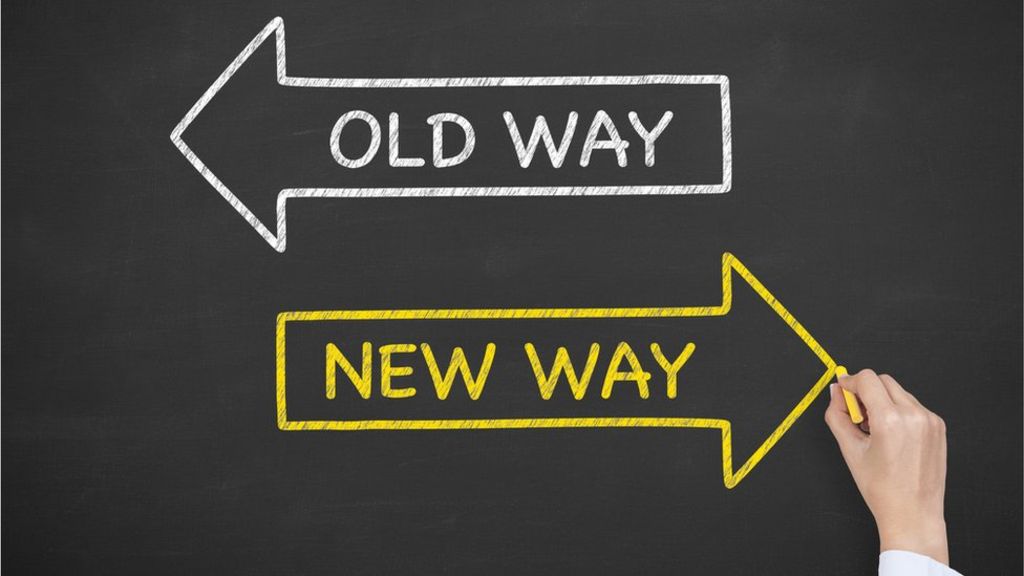 Ochota se měnit…
Jirka Pospíšil, 12.5.2017 Projekt NOE
Ochota se měnit…
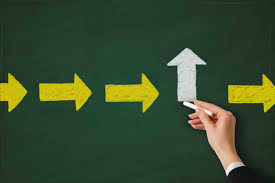 Jirka Pospíšil, 12.5.2017 Projekt NOE
Ochota se měnit…
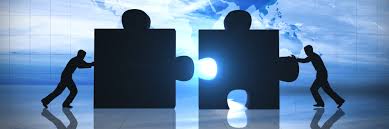 Jirka Pospíšil, 12.5.2017 Projekt NOE
Ochota se měnit…
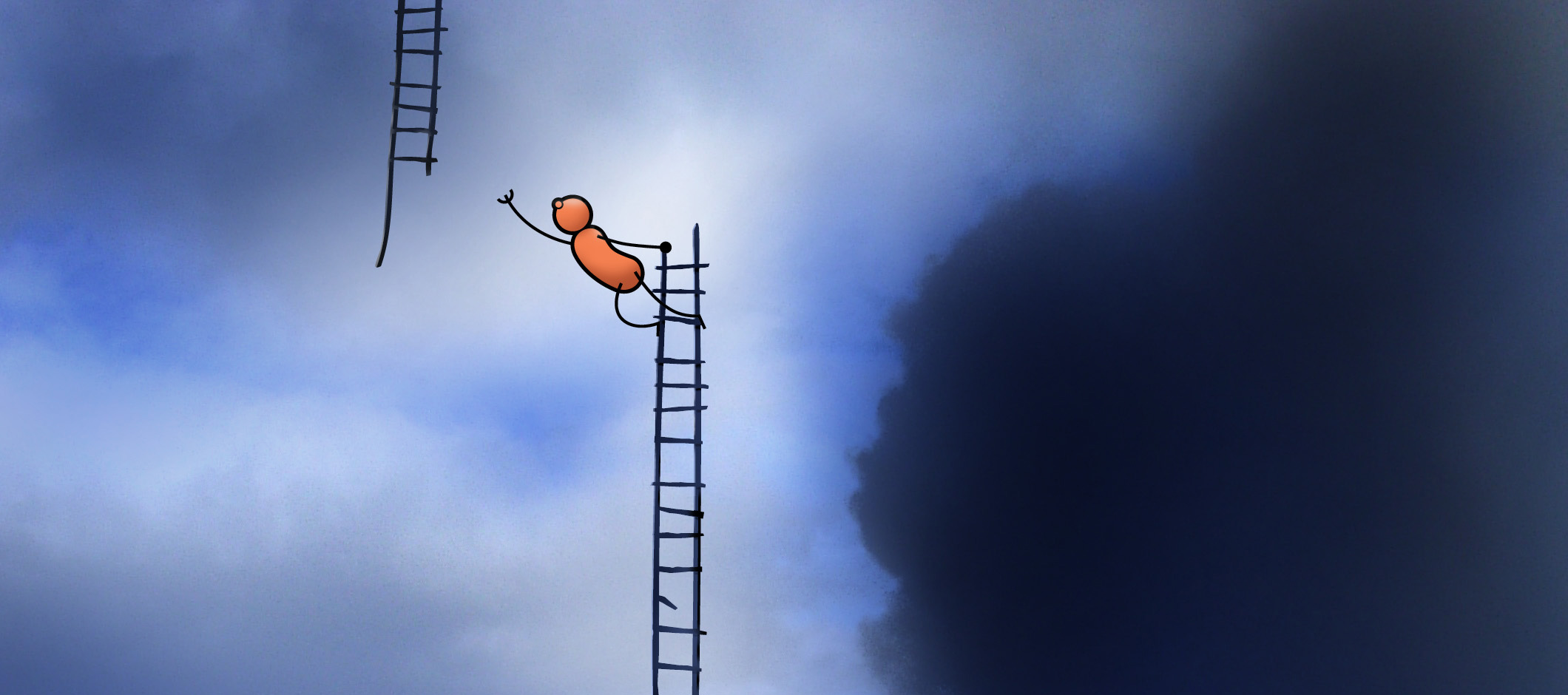 Jirka Pospíšil, 12.5.2017 Projekt NOE
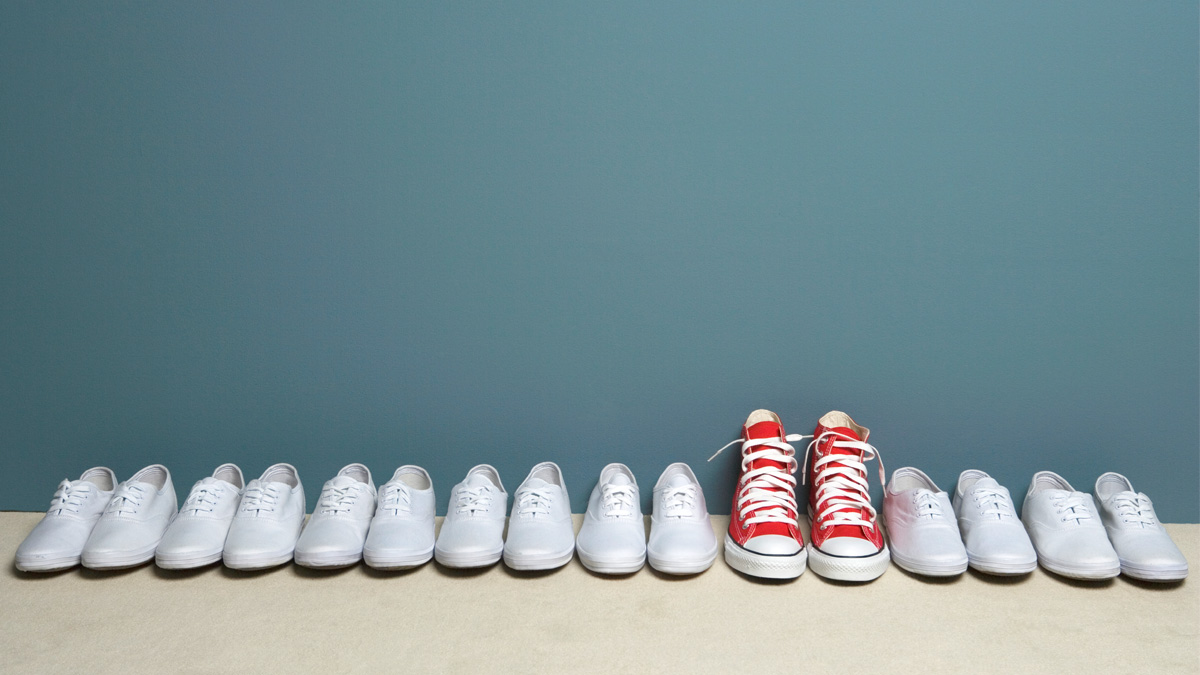 Ochota se měnit…
Jirka Pospíšil, 12.5.2017 Projekt NOE
Ochota se měnit…
Jirka Pospíšil, 12.5.2017 Projekt NOE
Ochota se měnit…
Co to je OCHOTA ?
Jirka Pospíšil, 12.5.2017 Projekt NOE
Ochota se měnit…
PŘIKLAD Zacheus:

 Luk 19:5-10 5 Když Ježíš přišel na to místo, 
vzhlédl a řekl mu: „Zachee, slez rychle dolů, neboť dnes musím zůstat v tvém domě.“ 6 On rychle slezl a s radostí ho přijal. 7 Všichni, kdo to uviděli, začali reptat: „Vešel jako host k hříšnému muži!“ 8 Zacheus se zastavil a řekl Pánu: „Hle, polovinu svého majetku, Pane, dám  chudým, a jestliže jsem někoho ošidil, vrátím mu to  čtyřnásobně.“ 9 Ježíš mu řekl: „Dnes se dostalo záchrany
tomuto domu, protože i tento člověk je syn Abrahamův. 10 Neboť Syn člověka přišel vyhledat a zachránit, co je ztraceno.“
Jirka Pospíšil, 12.5.2017 Projekt NOE
Ochota se měnit…
Chceš-li se měnit, buď připraven
být v Jeho blízkosti 
být osloven Bohem
být pokorným
přijímat Boží řeč
otevřít svůj dům – své srdce
na opozici
zastavit se
nehádat se
rozhodovat se
 činit pokání
Jirka Pospíšil, 12.5.2017 Projekt NOE
Reakce na změnu…
POKÁNÍ– změna směru, změna charakterů

Změna POHLEDŮ na člověka skrze druhé lidi i na sebe sama

SPASENÍ pro celý dům
Jirka Pospíšil, 12.5.2017 Projekt NOE
Reakce na změnu…
4 oblasti, kde si musíš hlídat potřebu změny

Osobní 

Rodina 

Práce

4) Církev
Jirka Pospíšil, 12.5.2017 Projekt NOE
Reakce na změnu…
Jak by vypadala církev, 

   kdyby se vedoucí byli ochotni měnit 

     dle Boží vůle, 

        dle okolí, v kterém žijí?
Jirka Pospíšil, 12.5.2017 Projekt NOE
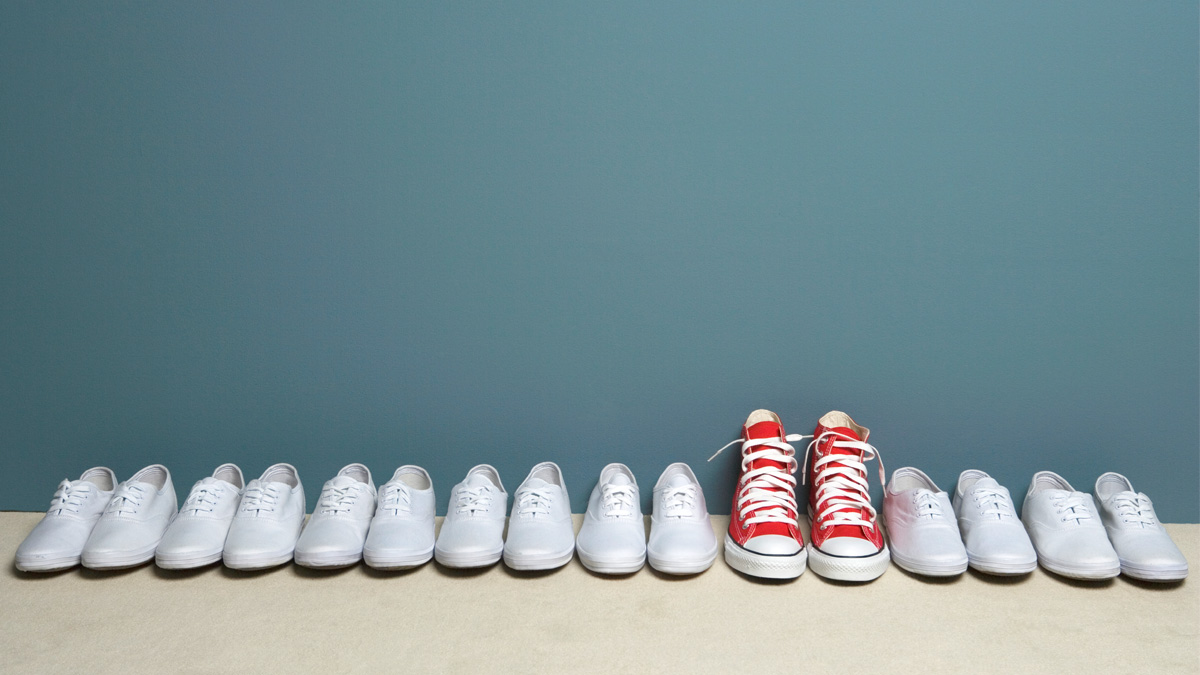 Ochota se měnit…
Jirka Pospíšil, 12.5.2017 Projekt NOE